NOTES TO TRAINER

If you have not already downloaded and installed the Brigade fonts used in this presentation you can download our font pack at http://leaders.boys-brigade.org.uk/ourbrand.htm

Alternatively you may just need to check through the presentation to ensure the substitute font used is displaying correctly.

_________________________________________________________

This PowerPoint presentation may have videos embedded into it (these require a internet connection as are streamed from Vimeo), when you come to these click the play button to start the video. Ensure when sharing your screen through Zoom you tick the ‘Share Computer Sound’ box.
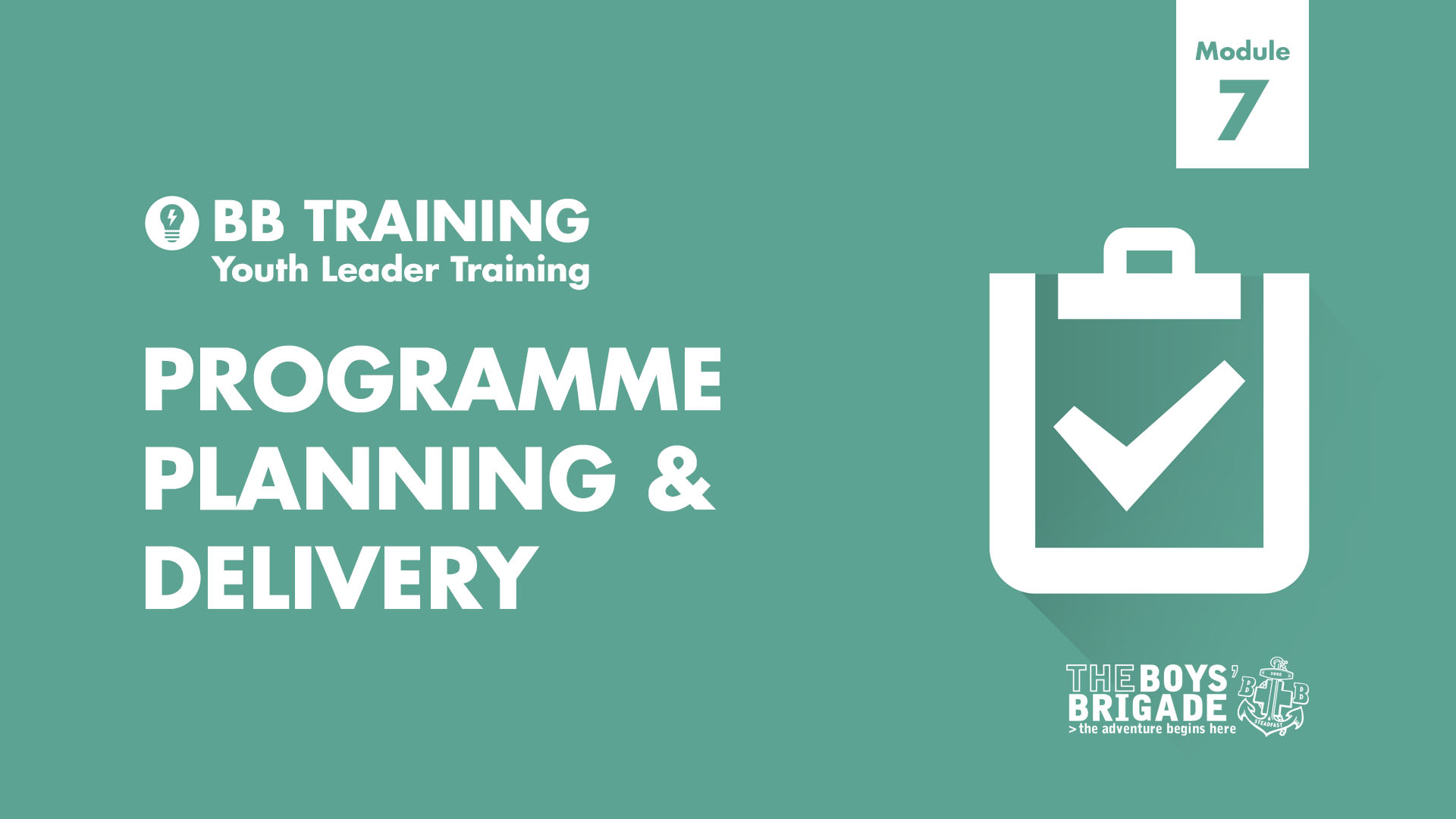 LEARNING OUTCOMES
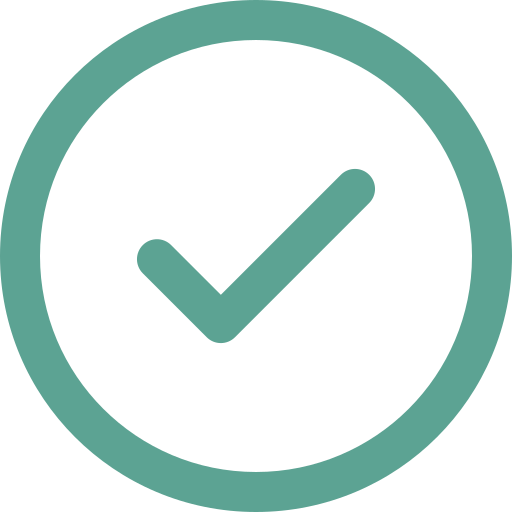 At the end of this module, participants will: 
Have an understanding of the programmes & awards for all ages groups
Know how to access programme resources and support
Have learnt how to plan and deliver a high-quality programme 
Feel confident in leading group activities
INTRODUCING THE PROGRAMMES
Let’s start by introducing the age group programmes . . .
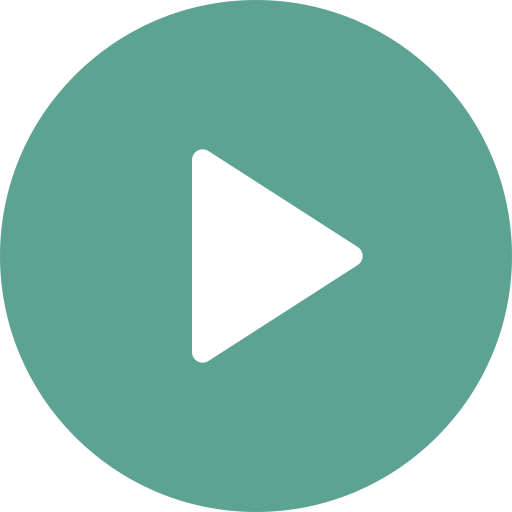 WATCH: Introducing the Programmes
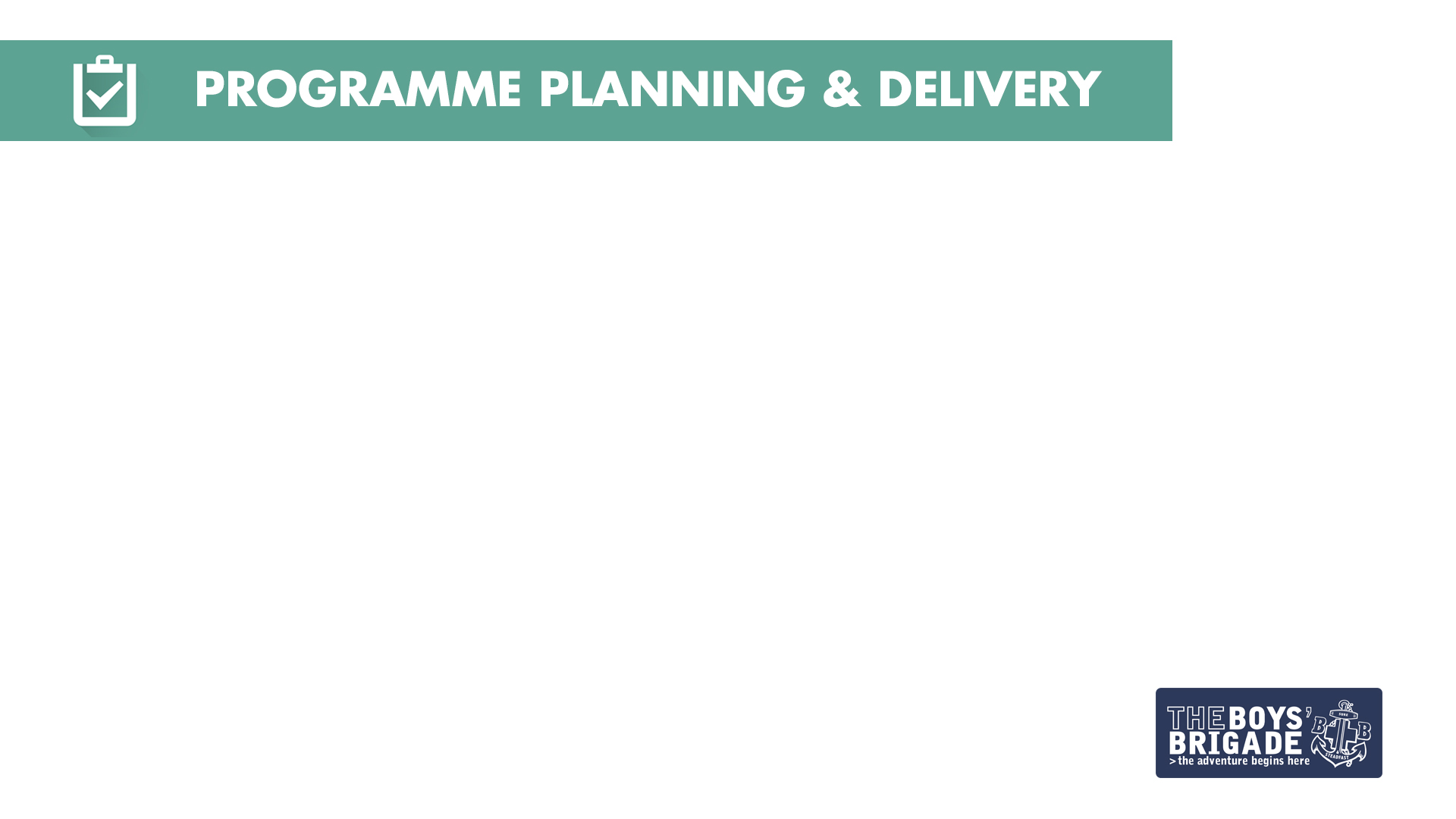 ACCESSING PROGRAMME RESOURCES
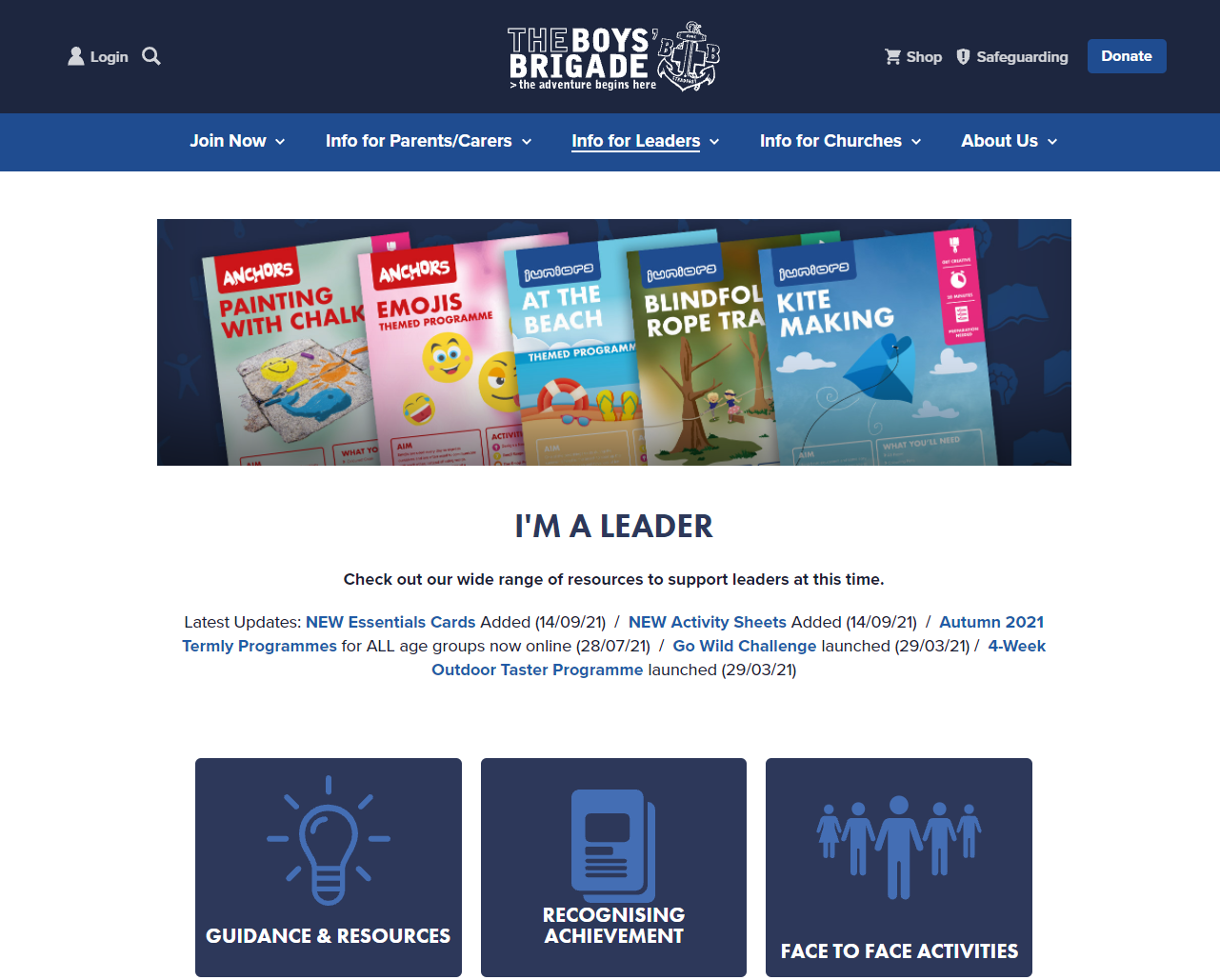 You can access resources at:
Programme Hubboys-brigade.org.uk/programme/
Online Brigade Manager (OBM)obm.boys-brigade.org.uk
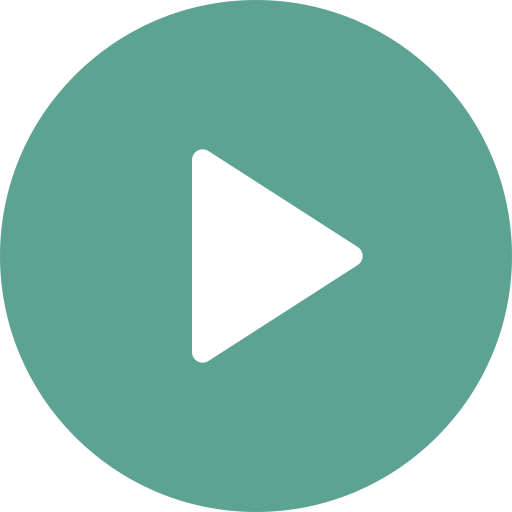 WEBSITE: Let’s take a walk through these resources
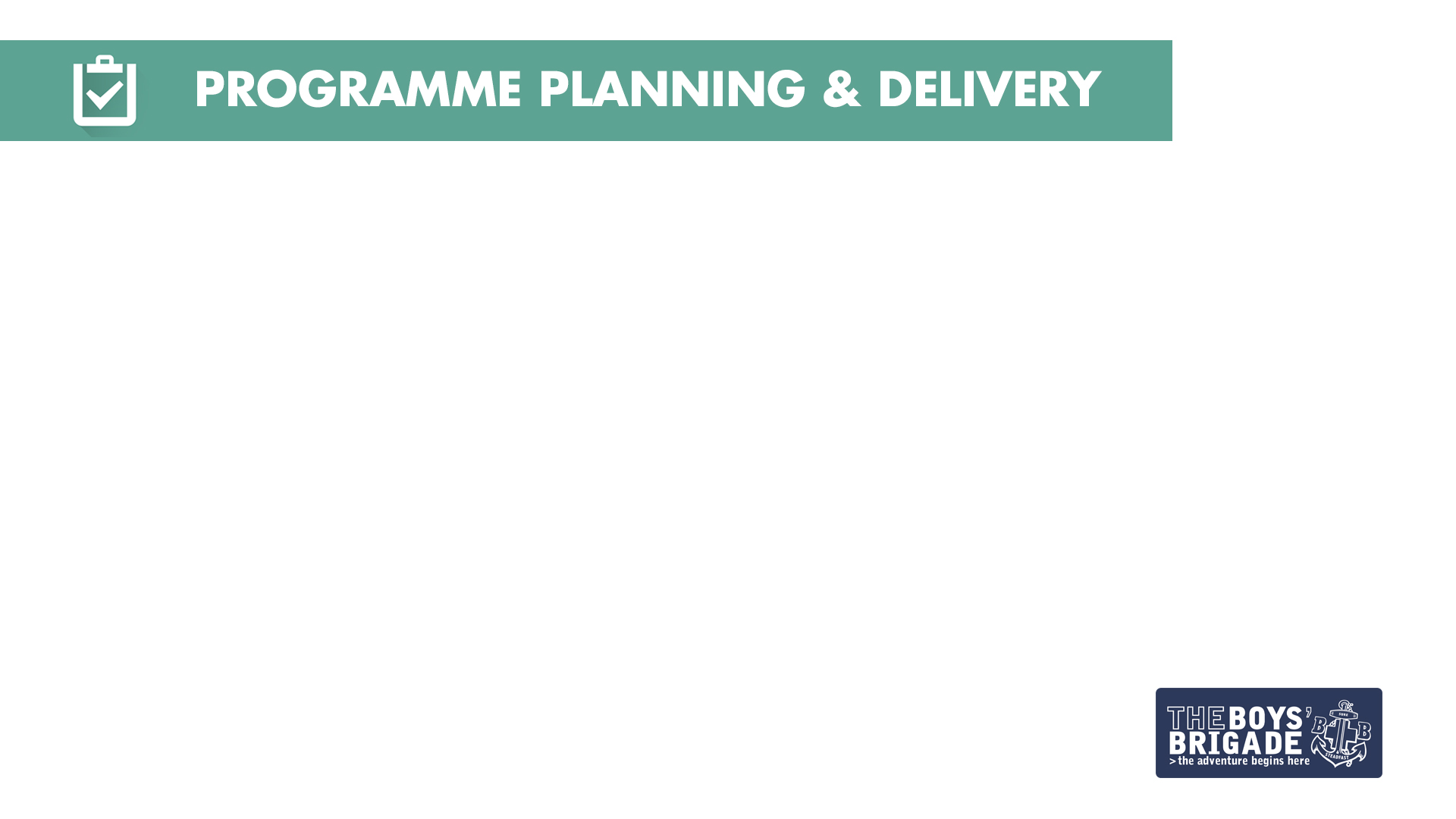 THE PROGRAMMES
SMALL GROUP ACTIVITY:The Programmes –What do we think?
What do you particularly like about the programme? 
Do the resources give you the confidence to deliver the programme? And if so, how…
Why do we have awards and why are they important?
DELIVERING A QUALITY PROGRAMME
Let’s look at how we plan and deliver a quality programme . . .
WHOLE GROUP: What are we looking for in our programmes?
WHAT ARE WE LOOKING FOR IN OUR PROGRAMMES?
DELIVERING A QUALITY PROGRAMME
Let’s look at how we plan and deliver a quality programme . . .
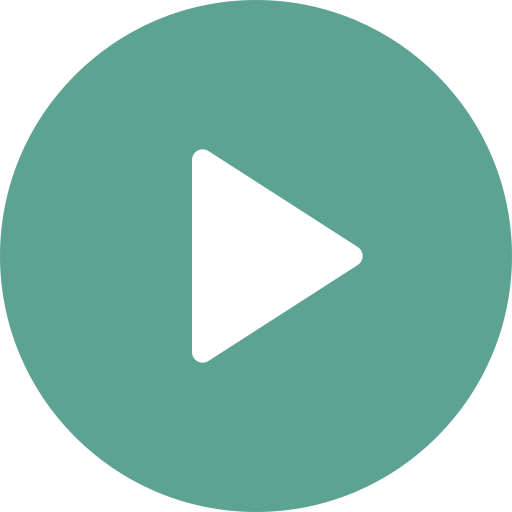 WATCH: Delivering a Quality Programme
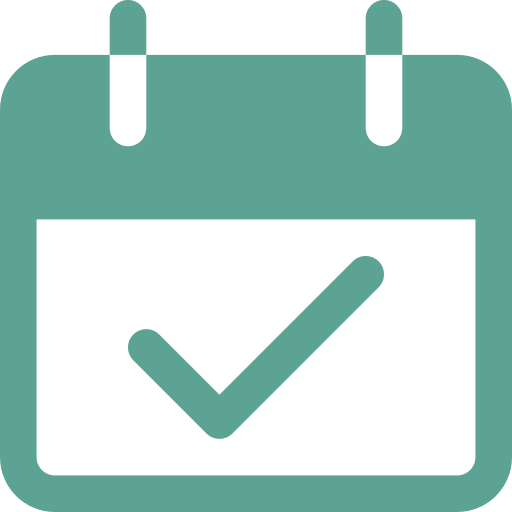 DELIVERING A QUALITY PROGRAMME
Key aspects of delivery:- Accessibility- Progression- Voice (Youth Shaped)
SMALL GROUP ACTIVITY:Key aspects of delivery
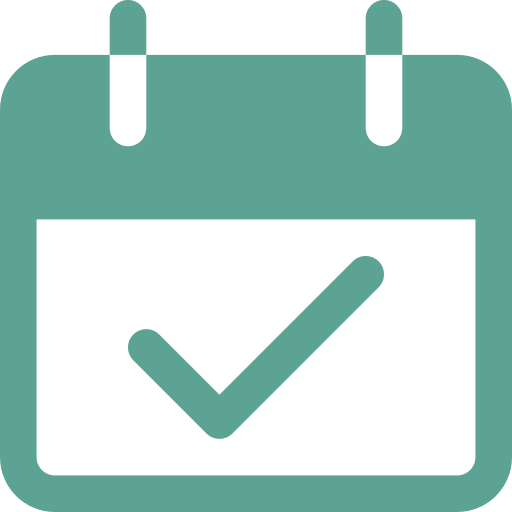 PROGRAMME PLANNING
To deliver a quality programme we need to plan:
Annually
Termly
Weekly
ANNUALLY
TERMLY
WEEKLY
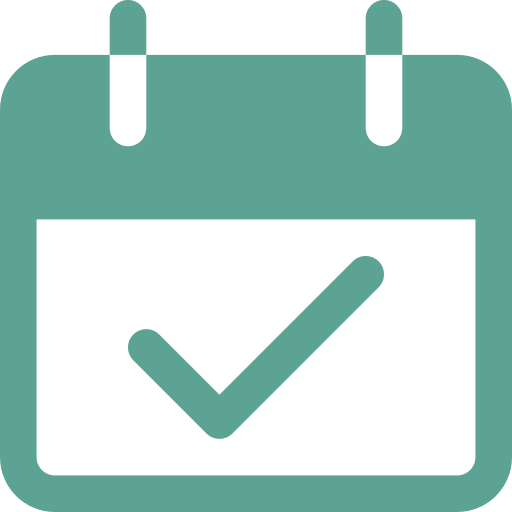 PROGRAMME PLANNING
Now we have had a look at what we need to consider Annually, Termly and Weekly, we’re going to plan an individual Weekly Meeting.
SMALL GROUP ACTIVITY:Plan a Term and one detailed Weekly Meeting
(split into age groups)
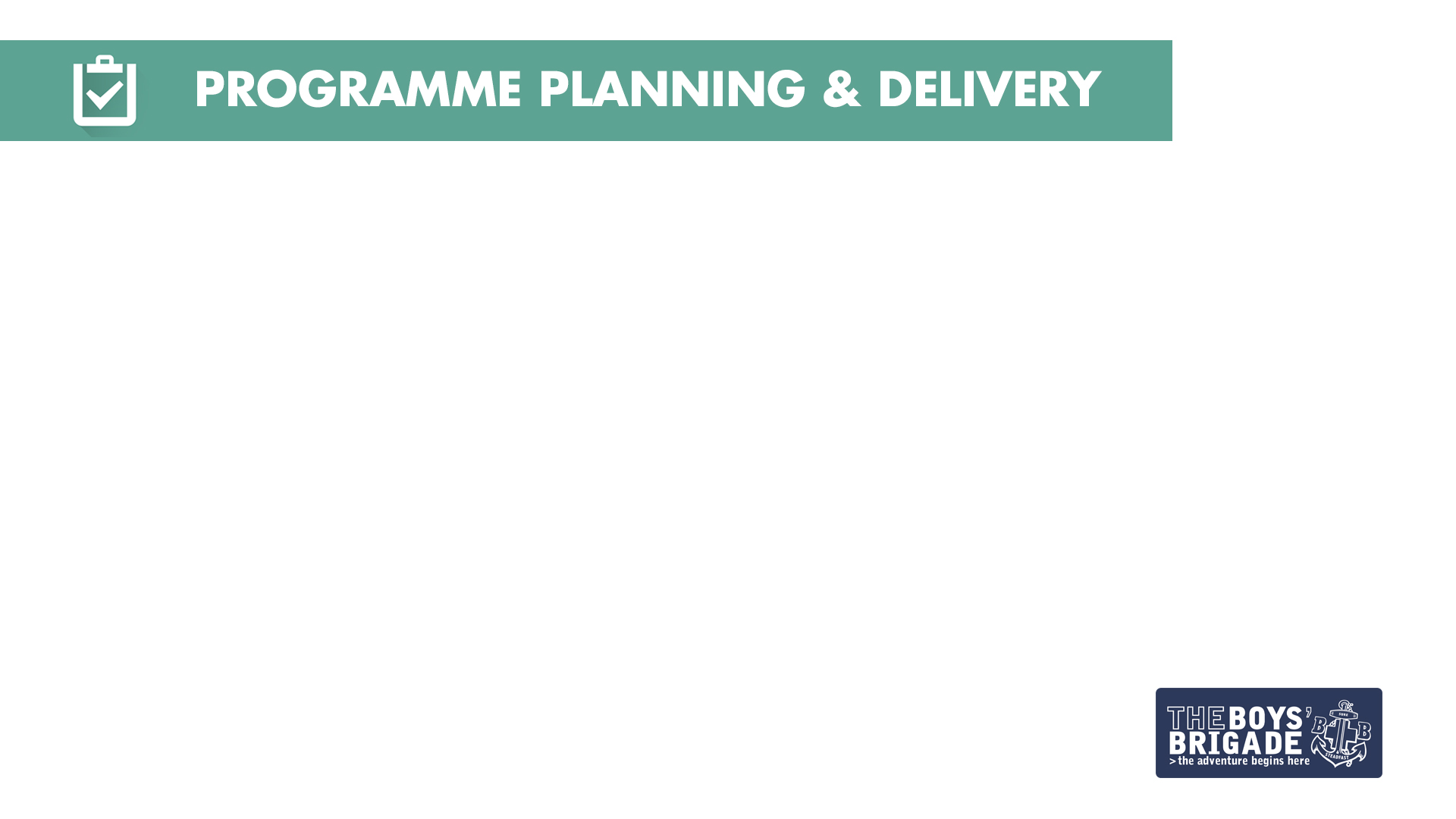 TYPICAL JUNIORS EVENING
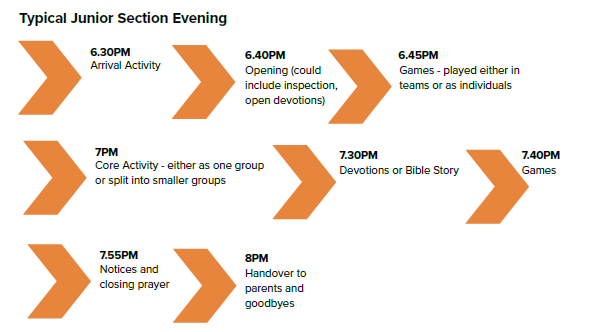 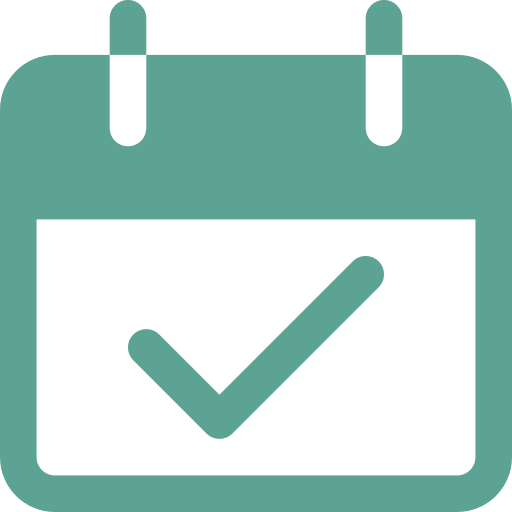 PROGRAMME PLANNING
Now we have had a look at what we need to consider Annually, Termly and Weekly, we’re going to review a Termly Programme.
SMALL GROUP ACTIVITY:Reviewing Termly Programme (split into age groups)
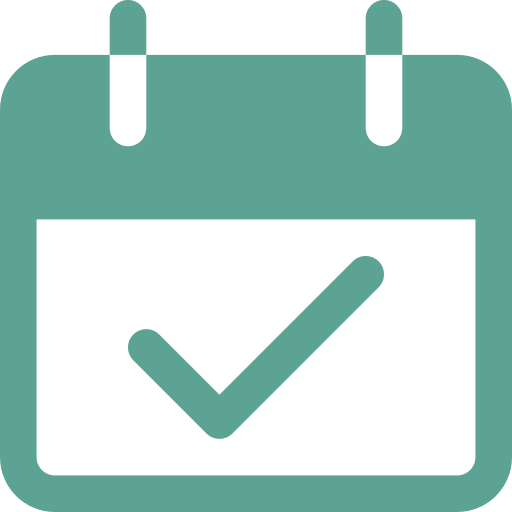 PROGRAMME PLANNING
Now, let’s talk about the positives and negatives of the programmes we have looked at.
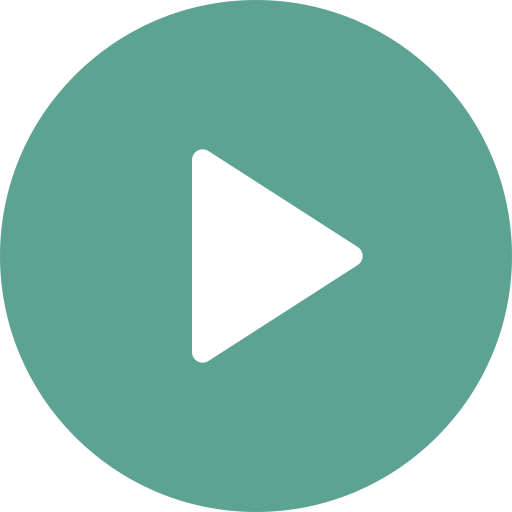 WATCH:Reviewing TermlyProgramme
SHARING PROGRAMME IDEAS
It’s now time for us to share some ideas and experiences. . .
SMALL GROUP ACTIVITY:Sharing Ideas
LEARNING OUTCOMES
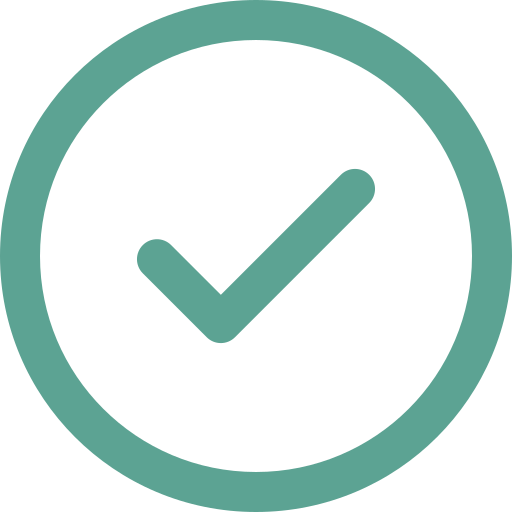 At the end of this module, participants will be able to: 
Understand more about the programmes for Under 11s and Over 11s. 
Learn how to plan a balanced programme.
Feel confident in leading group activities.
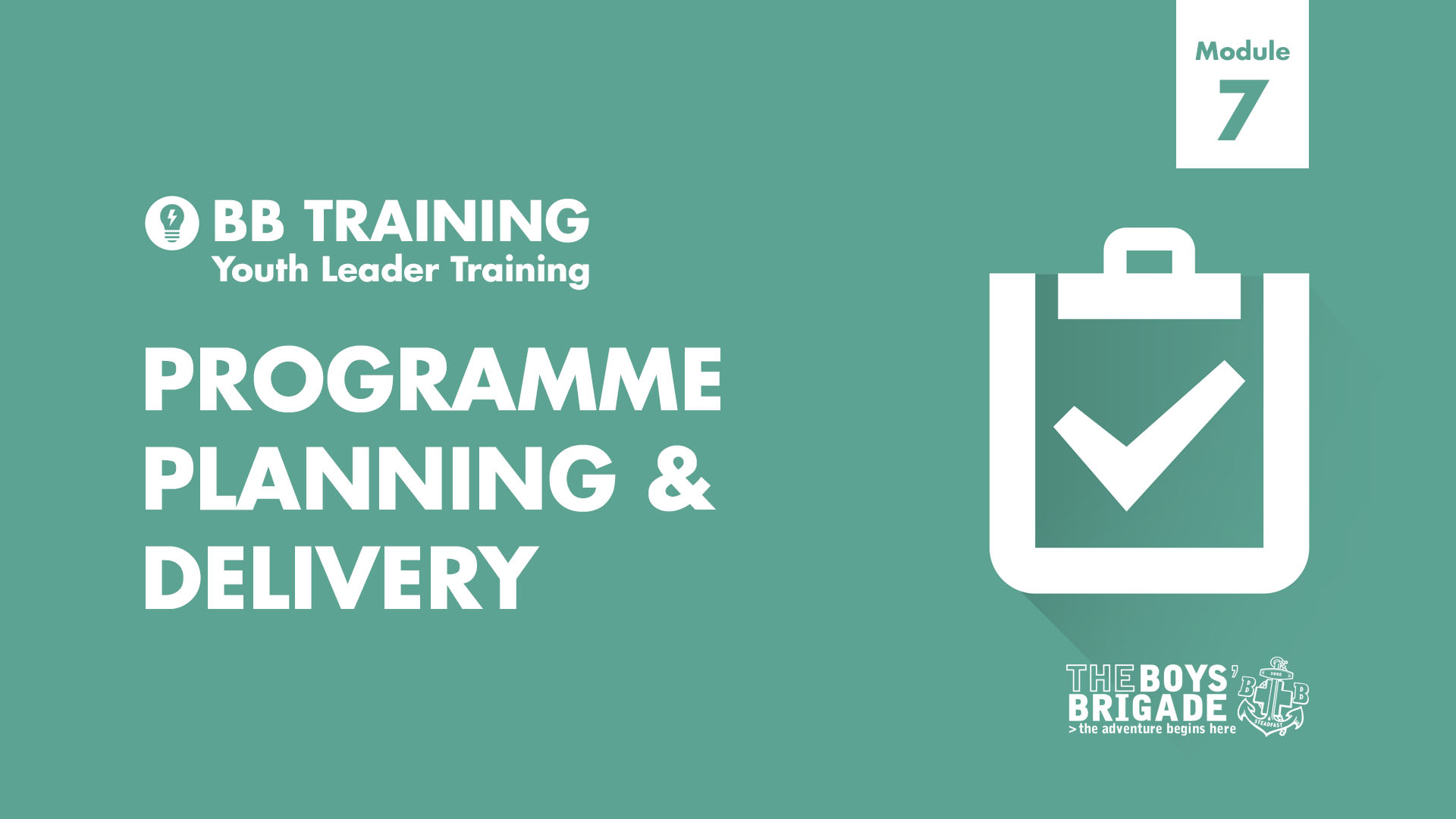